Seminar Nasional 
KARSA NUSANTARA 
Kolaborasi Rekayasa dan Sains Nasional untuk Teknologi, Riset, dan Kecerdasan Buatan
Fakultas Teknik, 
Universitas Wijaya Kusuma Surabaya
ISSN: XXXX-XXXX, Eissn: XXXX-XXXX
2025
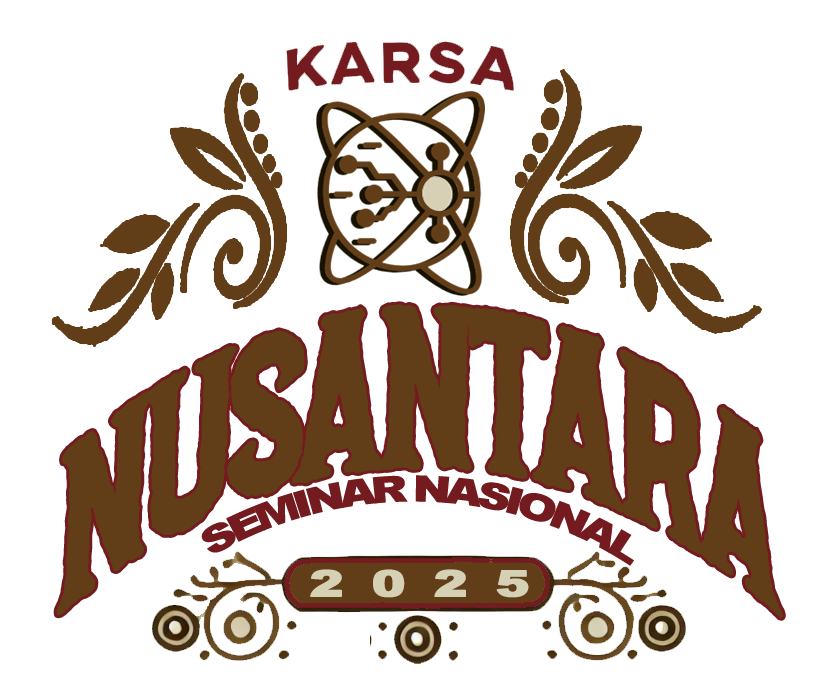 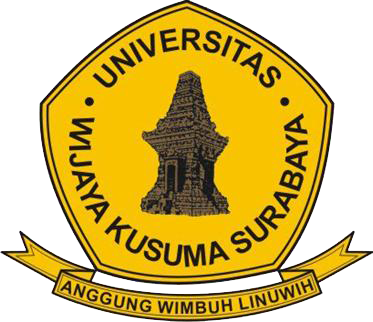 JUDUL ARTIKEL
Di Presentasikan oleh:
Nama 
Affiliation, Alamat, Negara
@email
Universitas Wijaya Kusuma Surabaya
Bangsal Pancasila / Media Online
Surabaya, dd-mm-yyyy
Sponsored by:
Co-Host by:
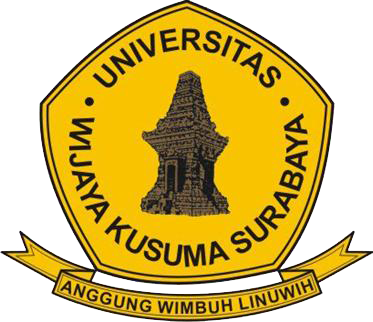 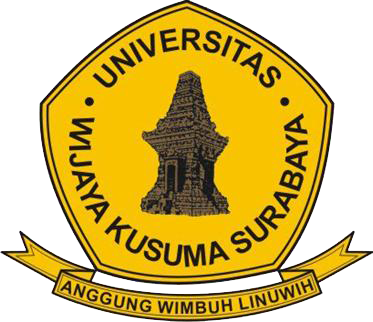 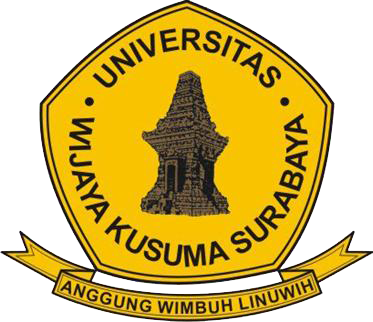 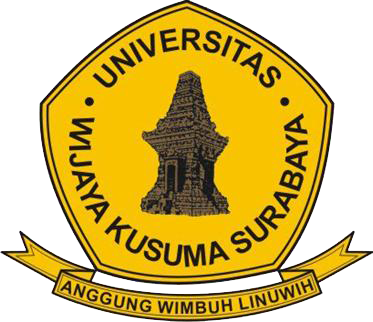